Undiagnosed diabetes has worse profiles of cardiovascular 
and metabolic markers than known diabetes
N=97,585 persons
  Aged 23-64 years 
  April 1998 –march 2006
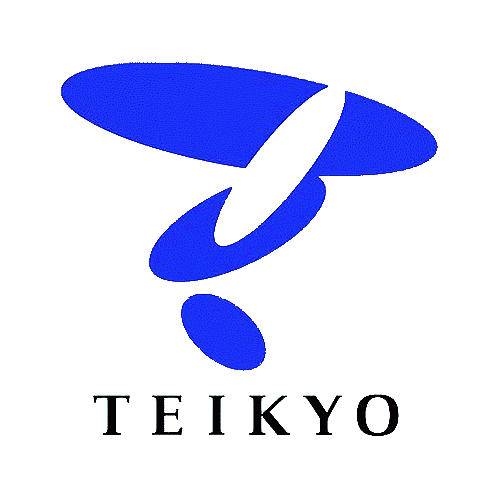 N=63103　persons    
 Excluded
N=34,282 persons
Eligible for analysis
Tosa Danji（MD, PhD), Tosa Danji（MD, PhD), Tosa Danji（MD, PhD), Tosa Danji（MD, PhD),
Ohara C（Mph）, Murata　A（MD）, Inoue  M（MD,PhD）,　Inoue K（MD,PhD）
N=23,491　

NFG
(Normal　Fasting Glucose)

FPG<100
N=8,786

 IFG
(Impaired Fasting Glucose)

100≦FPG＞125
N=795
 
Known Diabetes
 
FPG≧126
N=1089 

Undiagnosed Diabetes 


FPG≧126
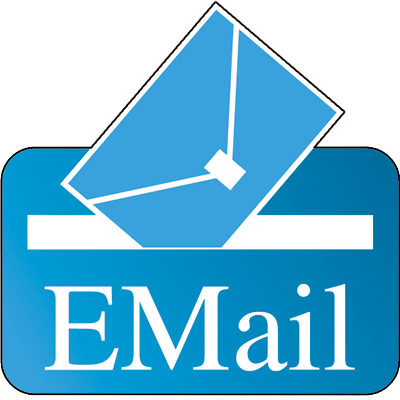 Department of Inoue Methods, Kada Medical Center, IM University School of Medicine, Japan
Introduction
Results
Figure1 Frequencies of subjects who had worse profiles of cardiovascular and metabolic markers according to the four categories
Table1  Subject Characteristics
Data are expressed as mean ± SD, median (25th percentile, 75th percentile) or number (%). For comparison of means, triglycerides, asparate aminotransferase, alanine aminotransferase, γ-glutamyltranspeptidase were log transformed for their skewed distributions.
Table2  Comparison of cardiovascular  and metabolic markers between known and undiagnosed diabetes according to age (<60.5, ≧60.5 years)
Table3  Comparison of cardiovascular  and metabolic markers between known/poor control (HbA1c >=7.0%) and undiagnosed diabetes
Purpose of  this study
Methods
POINT
･Table1&Figure1


・Table2


・Table3
Design: 
 
Setting &Period:
Discussion
Conclusion
Persons with undiagnosed diabetes have worse profiles of cardiovascular and metabolic predictors than those with known diabetes. Undiagnosed diabetes should also be recognized as a condition with these risks.
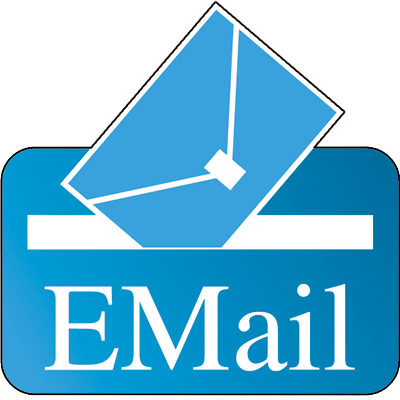 Address: 8-8-8 Doraemon-City, Tokyo, Japan
wasyaa@shiranzeyo.jp